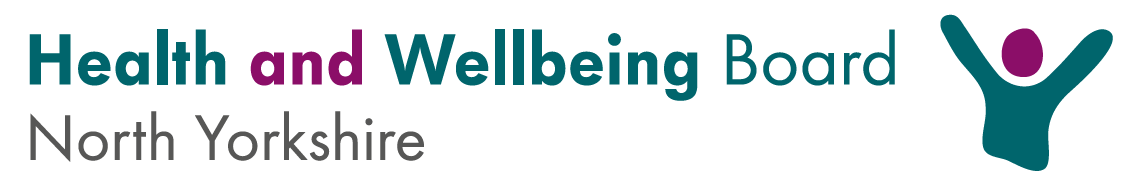 North Yorkshire Joint Local Health and Wellbeing Strategy 2023 - 2030
Consultation
Background to the strategy
The Health and Wellbeing Board is a statutory committee of North Yorkshire Council
The Board membership includes North Yorkshire Council, Independent Care Boards, Healthwatch North Yorkshire, voluntary sector representative, care sector representative
Health and wellbeing boards have a responsibility to produce a joint local health and wellbeing strategy, which should: 
set out priorities to improve people’s health and reduce health inequalities 
explain how the board will do this
North Yorkshire Health and Wellbeing Board has drafted their new strategy and wants to find out what people think about it
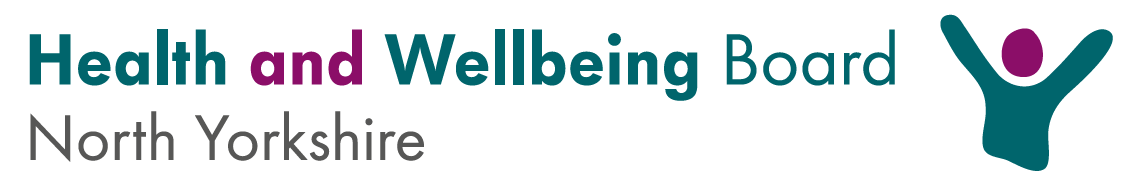 Why does it matter?
Health inequalities: avoidable, unfair and systematic differences in health between different groups of people 
North Yorkshire – overall good, but there are still inequalities:
Some groups of people experience multiple overlapping risk factors for poor health, leading to extremely poor health outcomes 
24 neighbourhoods in North Yorkshire that fall within the most deprived quintile in England, 20 of which are concentrated in Scarborough town and Whitby
Also hidden inequalities within neighbourhoods 
Health improvements at a population level – conditions that can be prevented or delayed (cancer, heart disease, musculoskeletal disorders, mental ill-health, dementia and respiratory diseases)
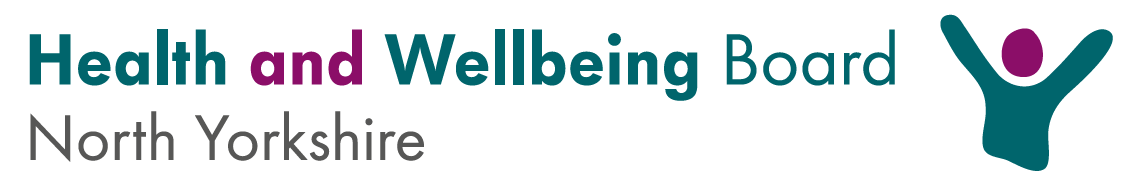 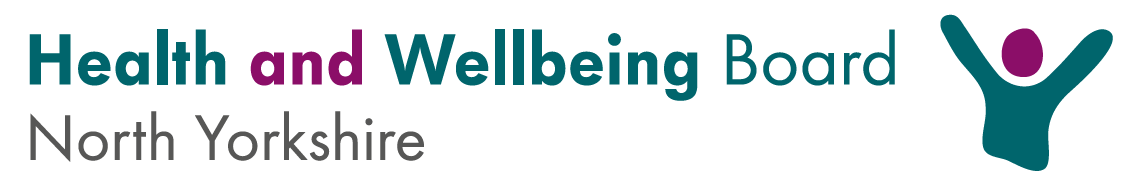 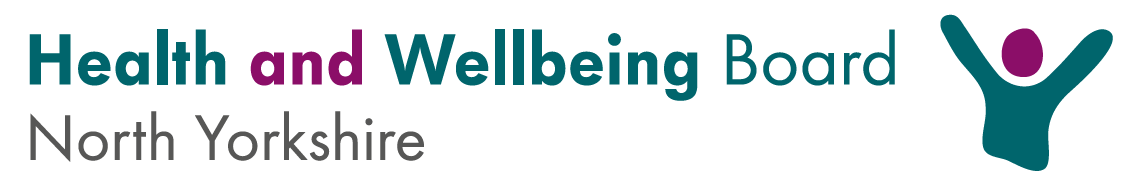 Consultation
8th January to 31st March 2024
Variety of ways to contribute: survey (+ easy read), online events, drop-in sessions at local libraries
Also attending citizen voice meetings, partnership meetings
Community conversations
Joint Local Health and Wellbeing Strategy consultation | North Yorkshire Council
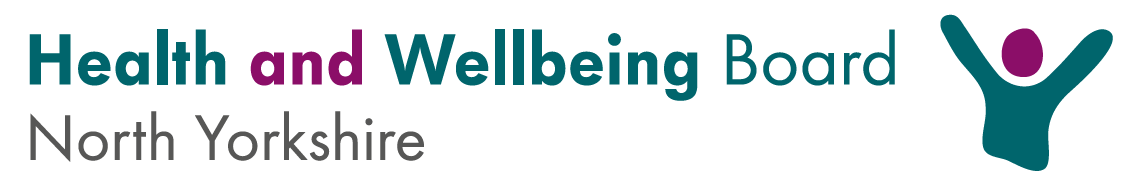 Library drop-in sessions
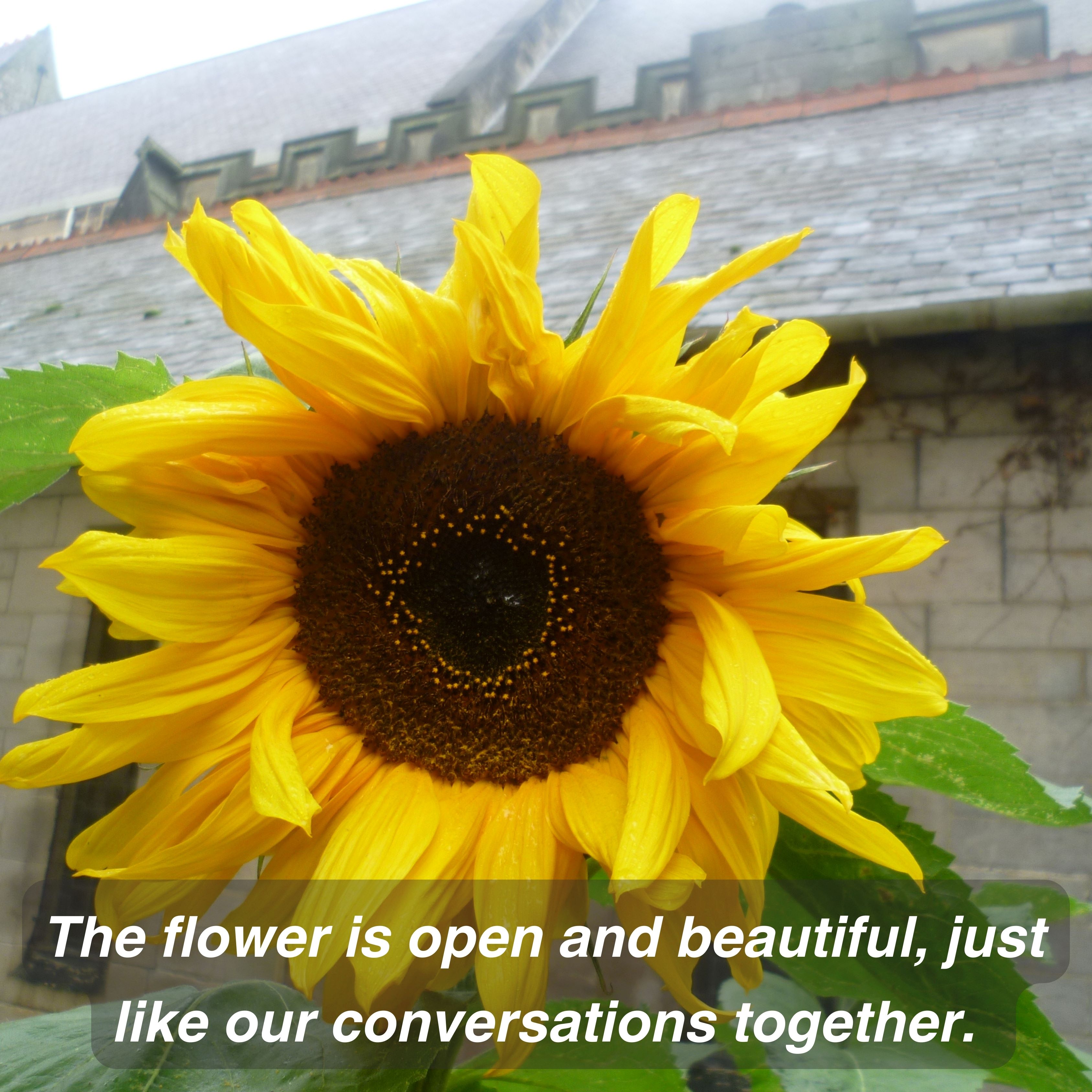 Informal chats about health and wellbeing
‘The One Thing’ - people’s priorities for health and wellbeing
Photo Voice exhibition – created with Pomoc Community Scarborough & Ryedale
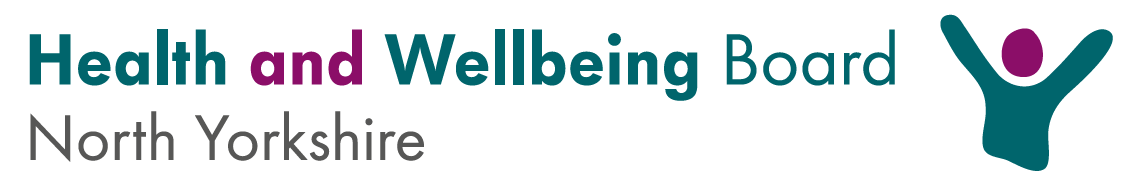 The One Thing community conversations
We want to hear from a wide range of communities, including those who are sometimes called ‘seldom-heard’ or ‘marginalised’, to find out what matters most to them.  
Could you help us with this?
If you work with communities and have events, community groups, coffee mornings etc already planned during our consultation period, would you be able to fit in a short conversation? 
The idea is to have a chat about health and wellbeing, and about The One Thing people would like to see happen to improve health and wellbeing for them, their community and where they live 
To help with the conversations, we have developed a brief facilitator guide and a pro-forma to capture feedback
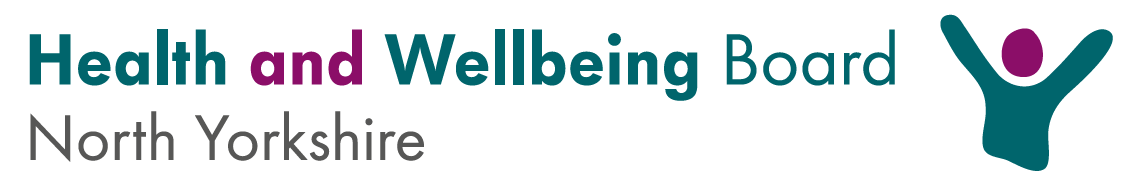 Online events
Open to all but expect them to be of more interest to organisations 
Dates: 
Tuesday 23 January @ 2.30pm
Wednesday 21 February @ 6.30pm
Tuesday 5 March @ 2.30pm
Email HASConsultation@northyorks.gov.uk for Teams link
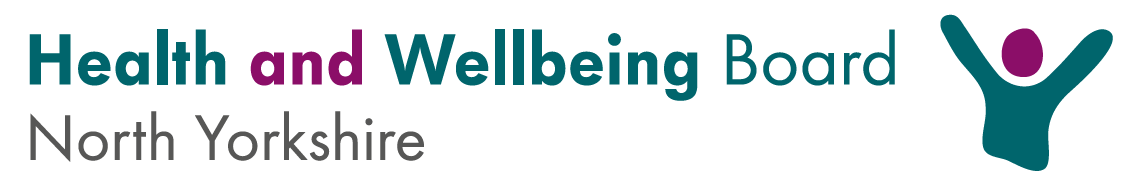 Timescales
Consultation 8th January to 31st March
North Yorkshire Health and Wellbeing Board 22 May 2024
Full Council 24 July 2024
Publication
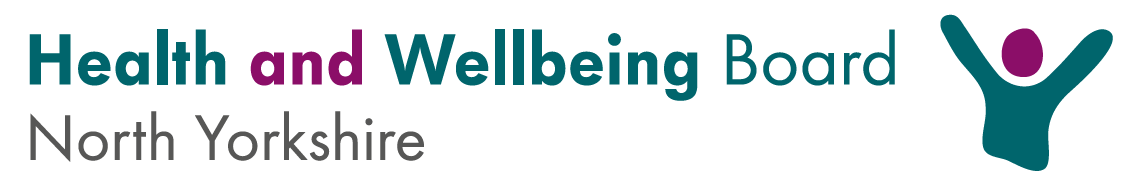 QR code for quick access to web page
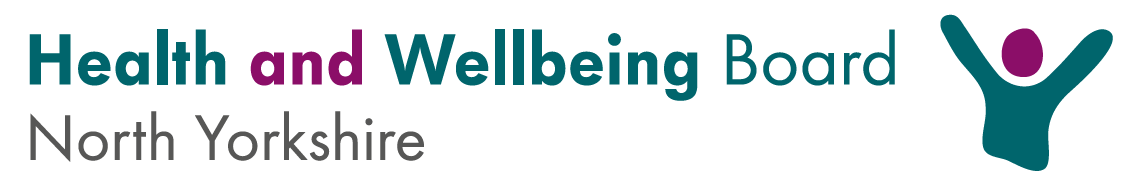